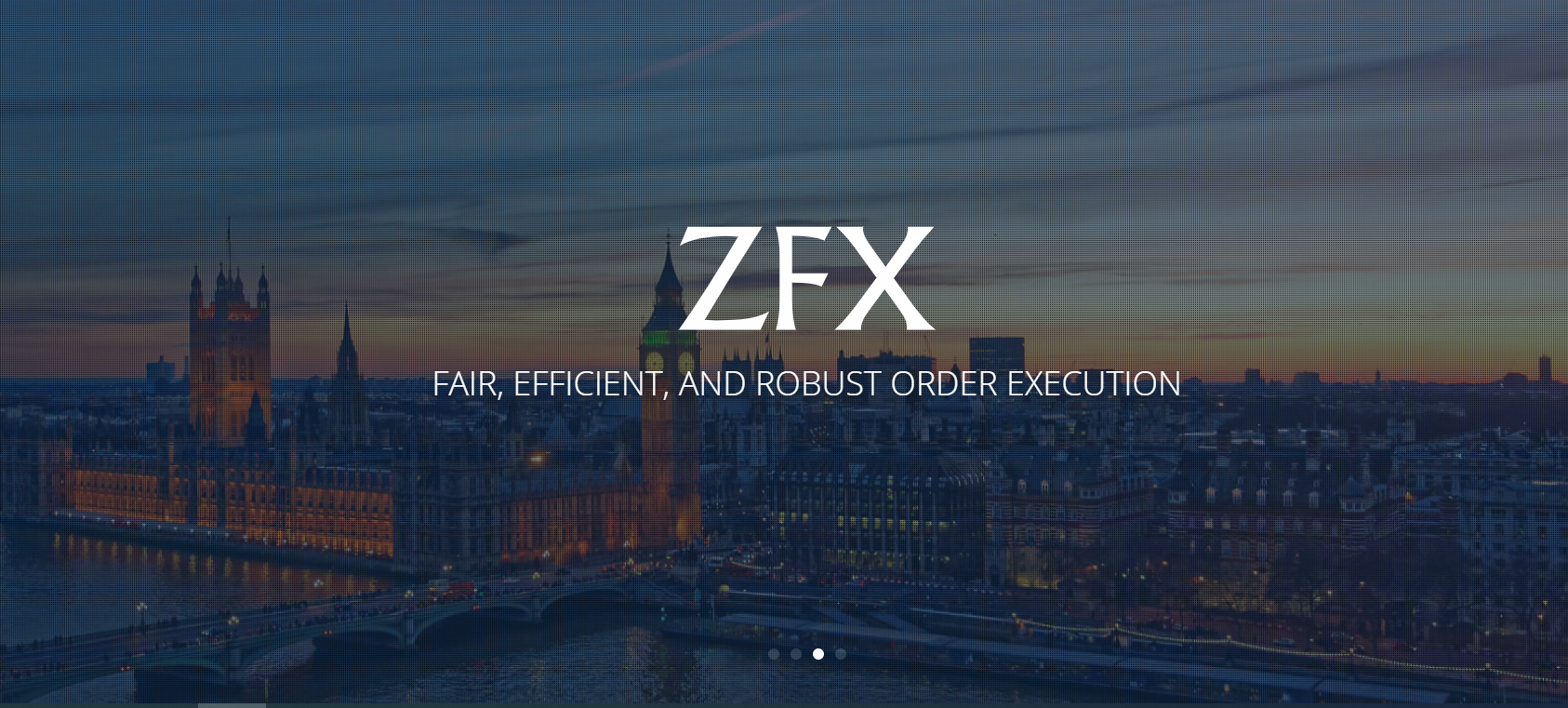 Zeal Group (ZFX)
New Staff Induction Program
Zeal group of companies (collectively Zeal Group) is a business portfolio comprising regulated financial institutions (trading as ZFX) and fintech companies.
Specializing in multi-asset trading services including:
Forex (FX, Foreign Exchange or Currency Trading)
Commodities (Gold & Crude Oil)
Indices (CFDs on Major Global Indices)
Shares  (Share CFDs)

Over 100,00 of Individual and Introducing Broker (IB) clients

Monthly Trading Volume $30 Billion US Dollars
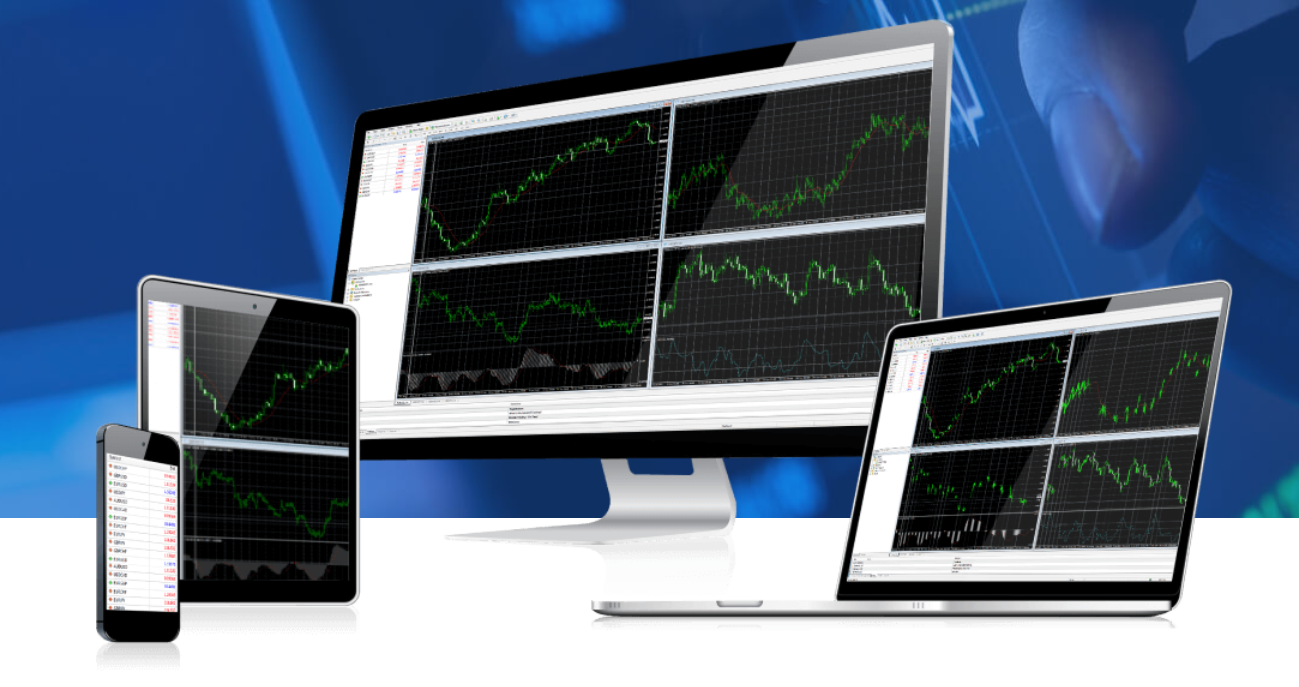 About Us
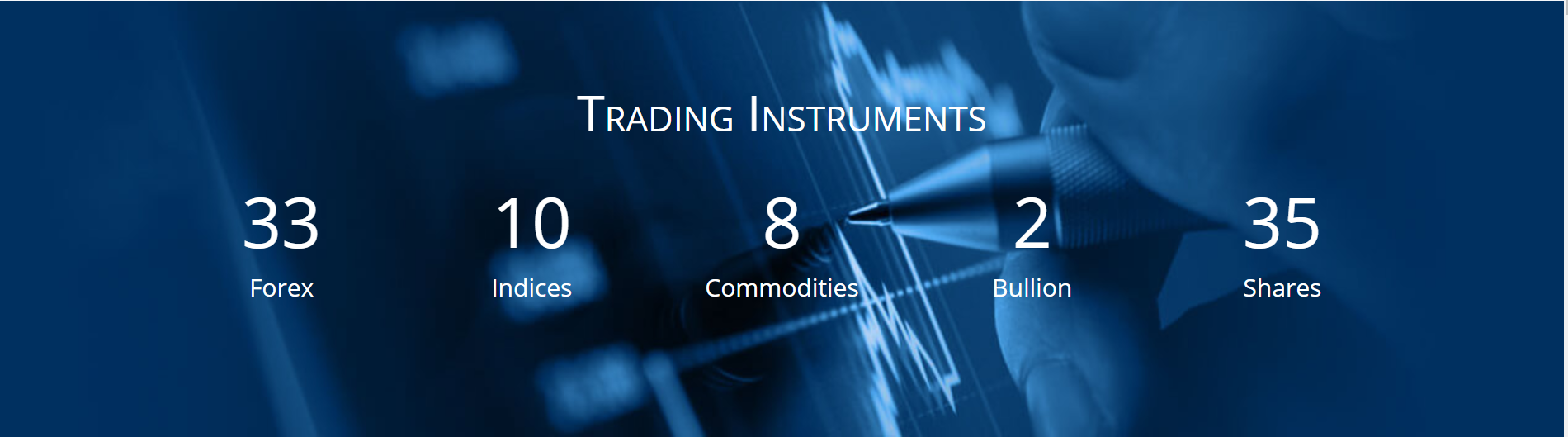 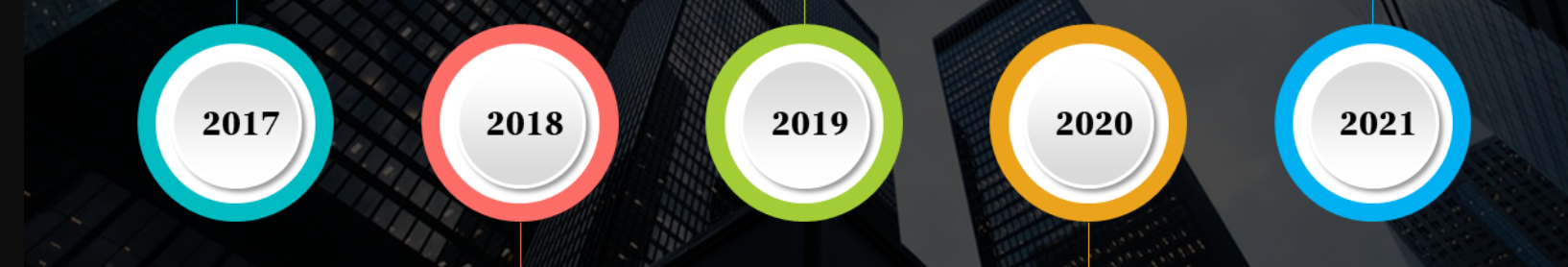 History
Zeal group of companies (collectively Zeal Group) is the parent company Zeal Holdings Limited
 
Established in United Kingdom (UK) since 2017
Founded by a group of veteran traders
Specializing in multi-asset liquidity solutions
Backed by proprietary technology
Zeal Holdings Limited and its wholly owned subsidiary:

Zeal Capital Market (Seychelles) Limited

Zeal Capital Market (UK) Limited
Advantage
Zeal Capital Market (Seychelles) Limited
Regulated as a Securities Dealer by the Financial Services Authority of Seychelles
License number: SD027
Official website: www.zfx.com 

Zeal Capital Market (UK) Limited 
Authorized and regulated by the Financial Conduct Authority FRN: 768451
A company registered in England and Wales with register number: 10219924
Official website: www.zfx.co.uk

Security of funds

Corporate Governance

Market Neutral Agency Model
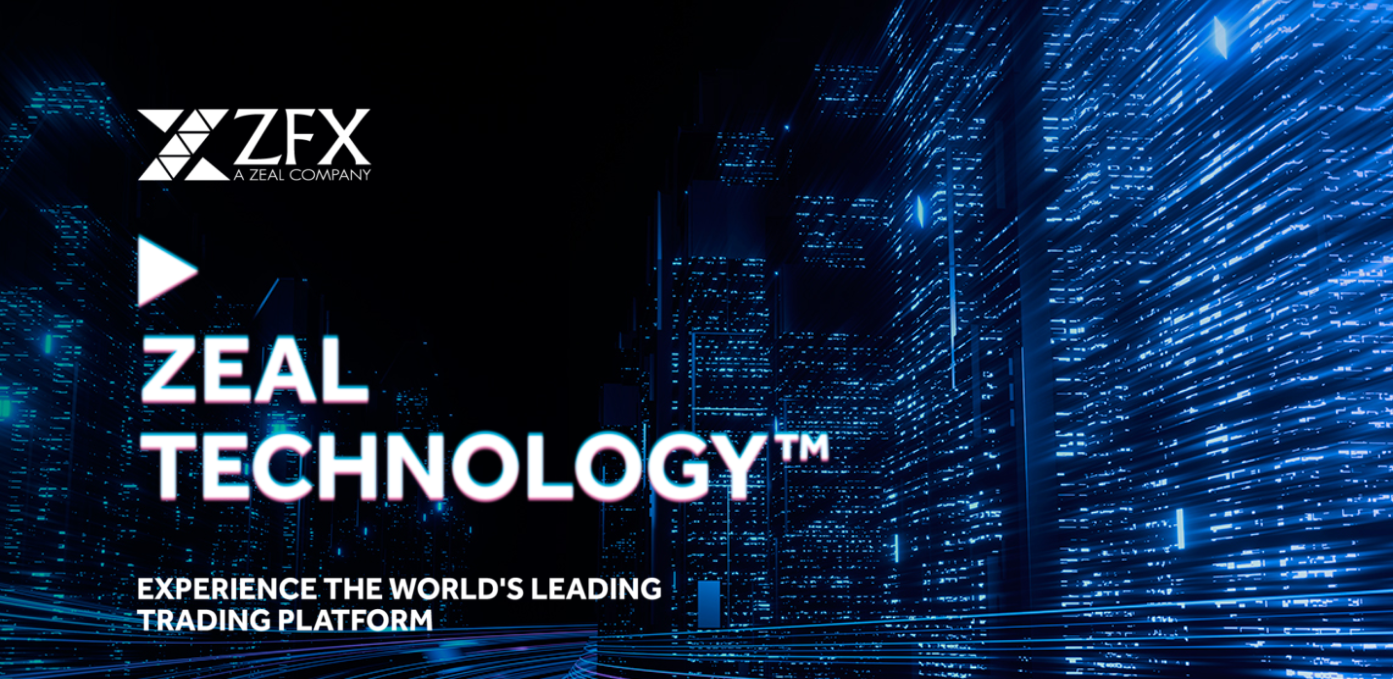 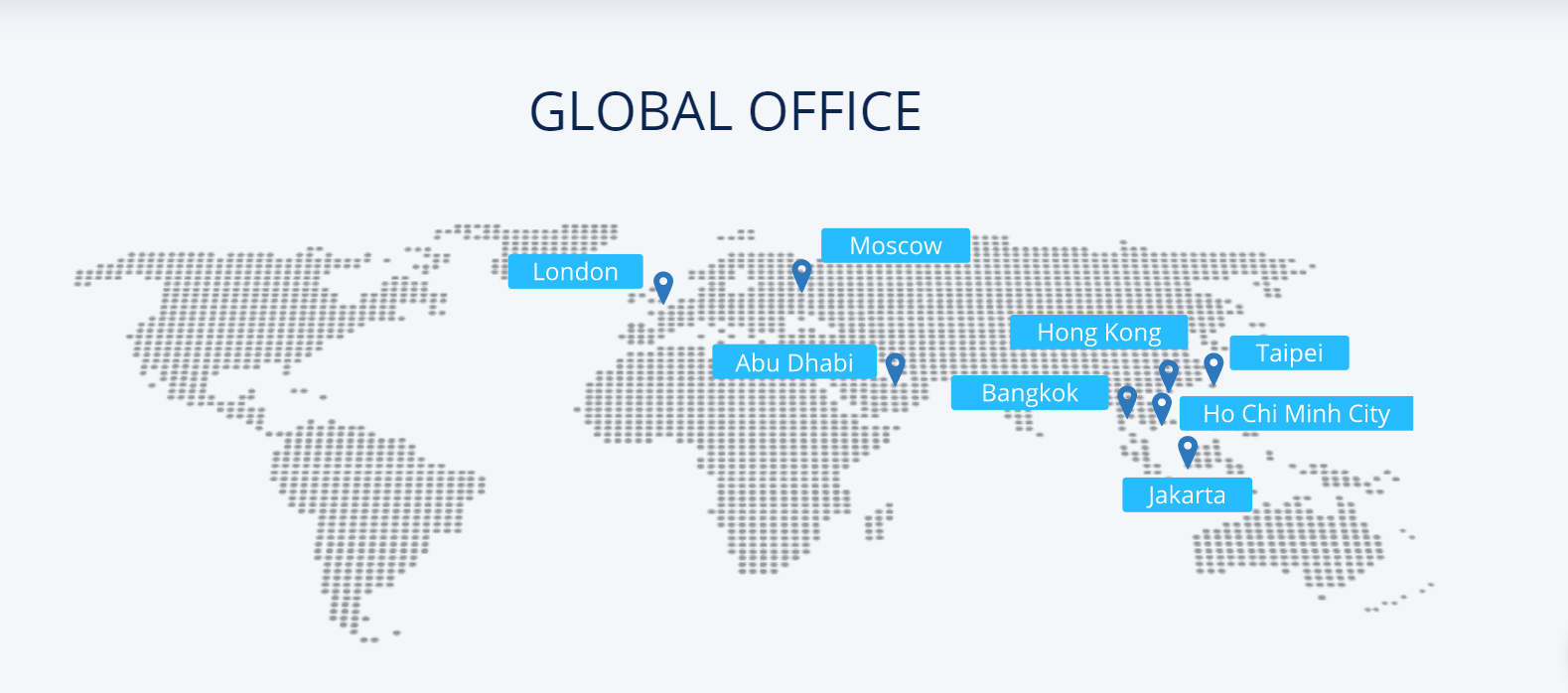 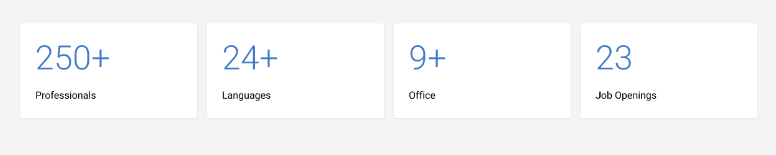 450+
20+
200+
Countries
Offices
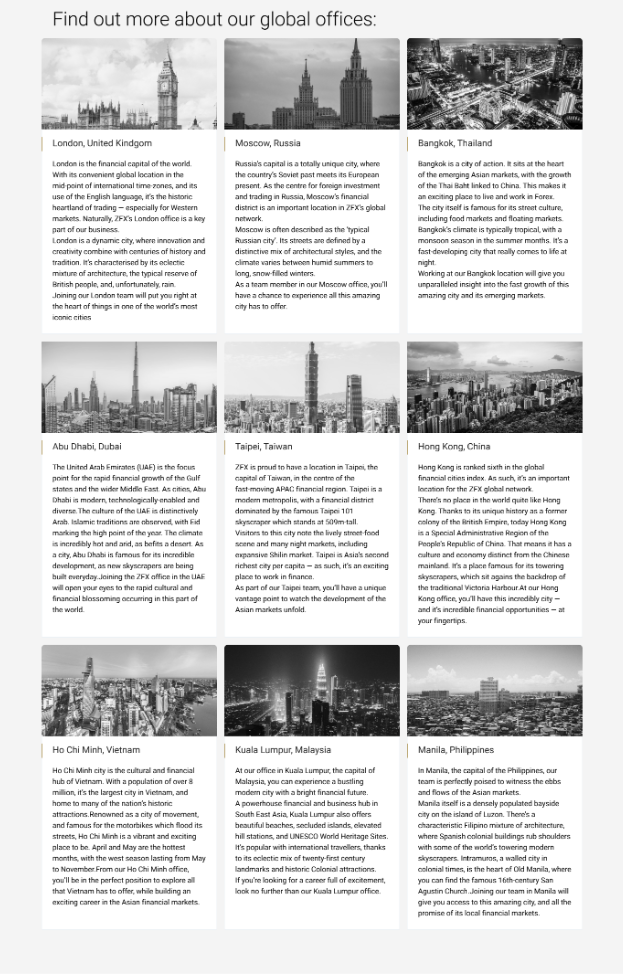 Europe 
United Kingdom – Headquarter
Russia
Ukraine

Asia
Hong Kong – Hub of Asia Pacific
Indonesia
Thailand
Vietnam
Taiwan
Malaysia

Middle East
Egypt
Greece
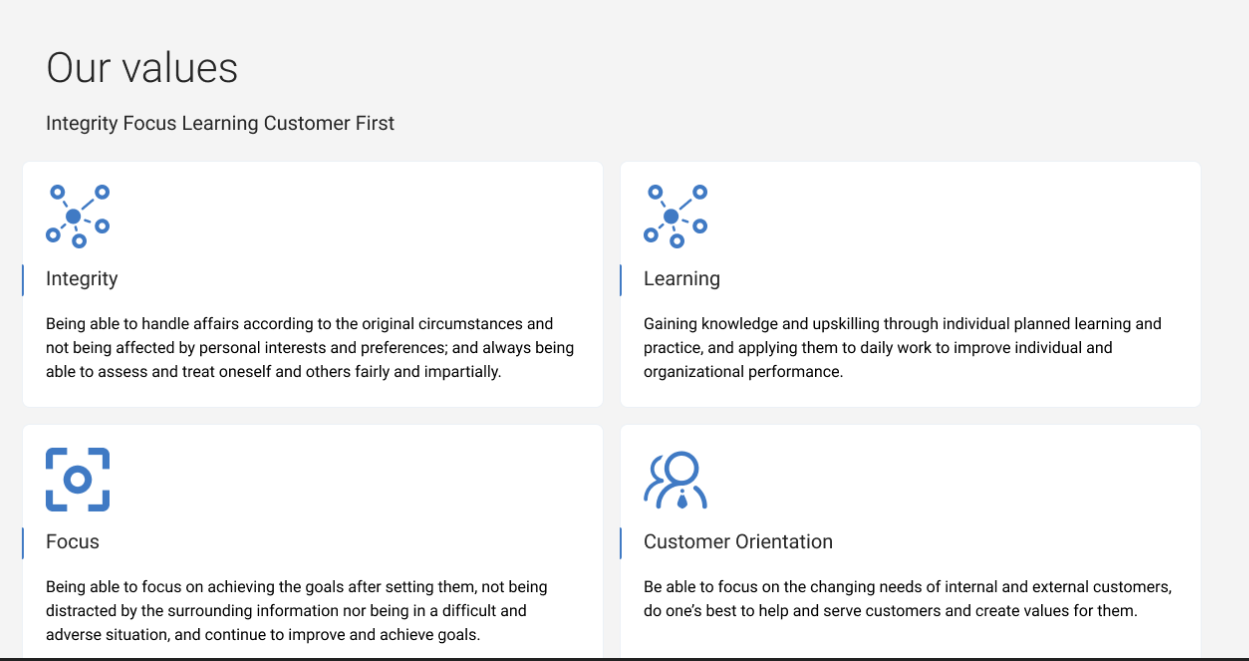 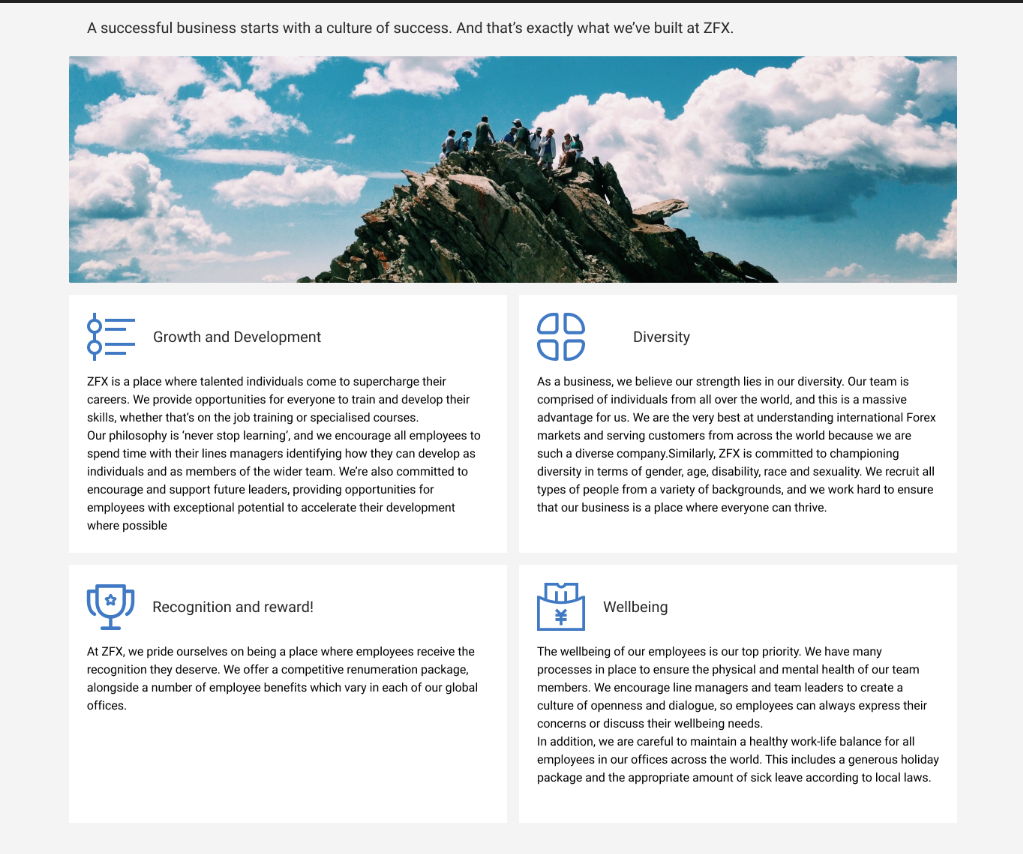 Thank you
			For Your Time

Have A Wonderful Journey in Zeal
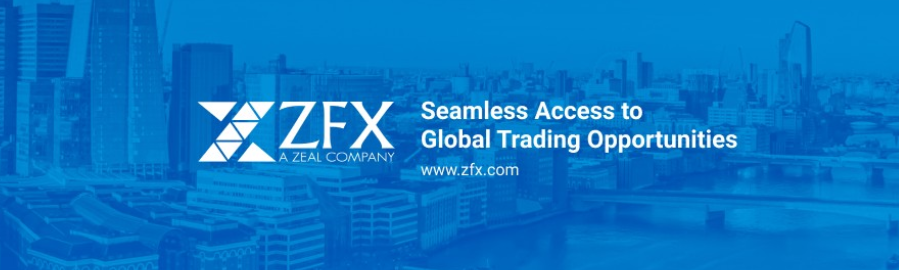